2023/24 ANNUAL PERFORMANCE PLAN
Presentation to the Portfolio Committee
 April 2023
Department of Public Service and Administration (DPSA)
1
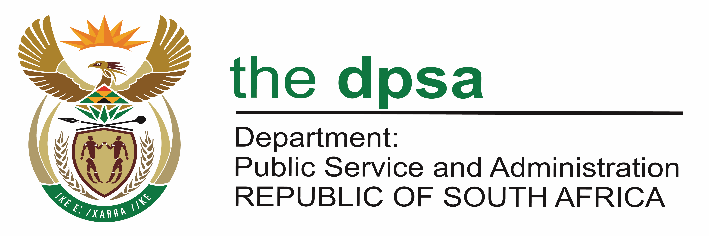 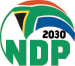 “Growing South Africa together for a 
capable and ethical Public Service”
2
PRESENTATION OUTLINE
2
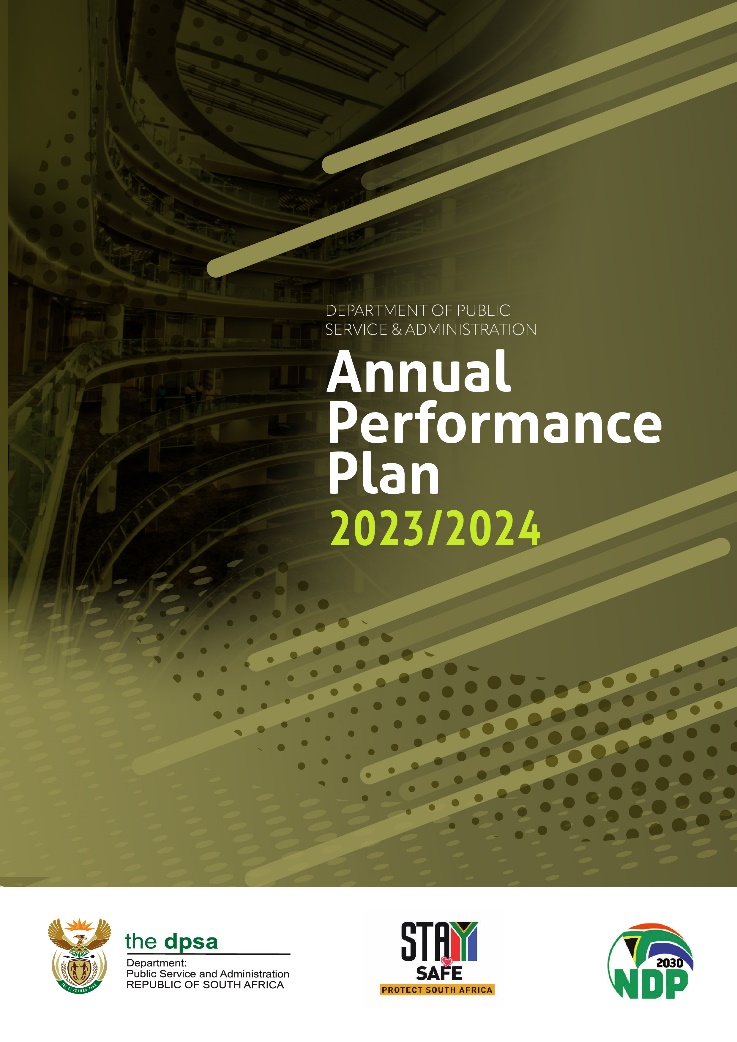 Strategic Context Constitutional and Legislative Mandates
High Level Organisational Structure
2020-2025 Strategic Plan Outcomes 
2020 – 2025 MTSF Targets which the MPSA is leading & Supporting
Burning Platform (urgent issues for attention)
2023/24 Annual Performance Plan ( APP) Targets per Programme
2023/26 Budget Allocations
2
3
1. STRATEGIC CONTEXT
2023/2024 Annual Performance Plan (APP) was prepared in line with the 2020 – 2025 DPSA Strategic Plan
The 2023/2024 Annual Performance Plan (APP) was further strengthened with the inputs from the Department of Planning, Monitoring and Evaluation (DPME) , the  Department of Women, Youth and Persons with Disability and National Treasury
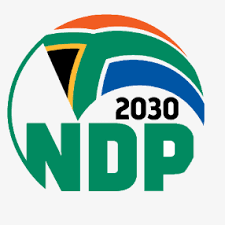 The Annual Performance Plan (APP) reflects the performance targets which the department will endeavour to achieve in the 2023/2024 financial year.
Both the Strategic Plan and APP are informed by and aligned to the 2019 – 2024 MTSF Priority 1 (one) “Building a Capable, Ethical and Developmental State” and the DPSA’s policy related priorities.
The department’s strategic priorities as outlined in the 2020 – 2025 Strategic Plan remain the same, therefore the Strategic Plan has not been revised .
4
4
Vision

A professional, productive and responsive Public 
     Service and administration.
Mission

Establish norms and standards to ensure that the Public Service functions optimally and that such norms and standards are adhered to; 
Implement interventions to maintain a compliant and functioning Public Service;
Promote an ethical Public Service through programmes, systems, frameworks and structures that detect, prevent and combat corruption and 
Contribute towards improved public administration in Africa and internationally through dialogue and sharing of best practices.
Values
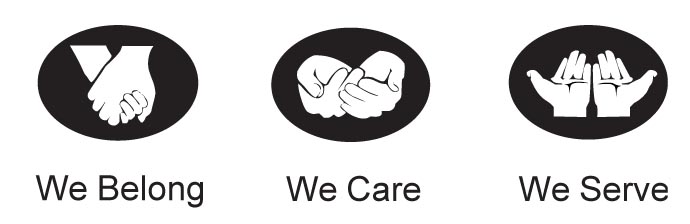 5
SECTION 197 (1) AND (2) OF THE CONSTITUTION


Public administration must be governed by the democratic values and principles enshrined in the Constitution;

A high standard of professional ethics must be promoted and maintained;
Efficient, economic and effective use of resources must be promoted;
Public administration must be development – oriented;
Services must be provided impartially, fairly, equitably and without bias;
People’s needs must be responded to, and the public must be encouraged to participate in policy making;
Public administration must be accountable;
Transparency must be fostered by providing the public with timely, accessible and accurate information;
Good human resources management and career-development practices, to examine human potential, must be cultivated; and
Public administration must be broadly representative of the South African people, with employment and personnel management practices based on ability, objectivity, fairness, and the need to redress the imbalances of the past to achieve broad representation.
CONSTITUTIONAL MANDATES
6
LEGISLATIVE MANDATES (1)
PUBLIC SERVICE ACT OF 1994 

The Minister for the Public Service and Administration is responsible for establishing norms and standards relating to,

The functions of the Public Service;
The organisational structures and establishments of departments and other organisational and governance arrangements in the Public Service;
The conditions of service and other employment practices for employees;
Labour relations in the Public Service;
Health and wellness of employees; 
Information management in the Public Service;
Electronic government;
Integrity, ethics, conduct and anti-corruption in the Public Service; and 
Transformation, reform, innovation and any other matter to improve the effectiveness and efficiency of the Public Service and its service delivery to the public.
7
LEGISLATIVE MANDATES (2)
THE PUBLIC ADMINISTRATION MANAGEMENT ACT, 2014 


The Public Administration Management Act intends:

to promote the basic values and principles governing the public administration referred to in section 195(1) of the Constitution;
to provide for the transfer and secondment of employees in the public administration;
to regulate conducting business with the State;
to provide for capacity development and training; to provide for the establishment of the National School of Government;
to provide for the use of information and communication technologies in the public administration; 
to establish the Public Administration Ethics, Integrity and Disciplinary Technical Assistance Unit;
to provide for the Minister to set minimum norms and standards for public administration;
to establish the Office of Standards and Compliance to ensure compliance with minimum norms and standards;
to empower the Minister to make regulations; and
to provide for related matters.
2. DPSA HIGH LEVEL ORGANISATIONAL STRUCTURE
8
Minister
Ms. N. Kiviet, MP
Deputy Minister
Dr. C Pilane-Majeke, MP
Director-General
Ms .Y Makhasi
Deputy Director-General: 
Administration
Deputy Director-General: 
Human Resources Management & Development
Deputy Director-General:
Governement Services Access & Improvements
Deputy Director-General:
Negotiations, Labour Relations and Remuneration Management
Deputy Director-General: 
E- Government Services & Information Management
8
9
3. 2020-2025 FIVE STRATEGIC PLAN OUTCOMES
Improved implementation 
of Batho Pele
Complete implementation of the Public Administration Management Act
A stabilised Public 
Service
Improved implementation of administrative policies
Fight against 
corruption 
intensified
10
4. 2020 – 2025 MTSF TARGETS WHICH THE MINISTER FOR THE PUBLIC SERVICE IS LEADING
Public Service Amendment Bill, 1994 submitted to Parliament by 2023 to include devolution of administrative powers from of executive authorities to heads of department.
Regulations for the Public Administration Management Act, 2014 submitted to relevant stakeholders for concurrence by 2024. 
Public Administration Management Amendment Bill submitted to Parliament by 2023. 
Organisational Functionality Assessment Tool implemented as a mechanism to measure the levels of productivity and functionality (efficiency and effectiveness) of departments in supporting service delivery objectives by 2022.
Business Processes Modernisation Programme in the Public Service approved by 2020 and implemented by 2023.
National e-Government Strategy and Roadmap implemented by 2024 towards digitalisation of government services.
Job Competency Framework for the Public Service implemented by 2023.
Programme to institutionalise professional code of ethics in the public administration by 2023.
Lifestyle Audit Guideline developed and approved by March 2021.
11
95% resolution of reported incidents of corruption in government by 2024 via disciplinary and criminal interventions. Lead Department: PSC, Contributing: DPSA & DOJ&CD
Implement the Integrated Financial Management System in the Public Sector by 2021. Lead Department: . NT Contributing: DCDT, DPSA
Reduction in the operational costs of administering government. Lead Department: NT, Contributing: DPSA,COGTA
Section 100 and 139 Monitoring and Intervention Act in place by 2022. Lead Department: . DCOG Contributing: NT,DPSA,DPME
Programme by national and provincial departments to capacitate and intervene in challenged state institutions developed by 2022. Lead Department: . DCOG, Contributing: NT, DPSA, DPME
2020 – 2025 MTSF TARGETS WHICH THE MINISTER FOR THE PUBLIC SERVICE IS SUPPORTING(1)
12
National cluster system, IMCs and Implementation forums reviewed by March 2020. Lead Department: DPSA, COGTA, Contributing: DPME 
Biannual progress reports submitted to Cabinet on the implementation of the MTSF. Lead Department: . Presidency, Contributing: DPSA, DPME 
Head of National Administration and Head of Public Service established. Lead Department: . Presidency, Contributing: DPSA, DPME 
Five “high risk” SOEs governance system reviewed by 2021 and recommendations implemented by 2023. Lead Department: DPME, Contributing: NT,DPE,DPSA
Programme to facilitate participatory governance mechanisms and citizen engagement (including review of structure on ward committees) developed by 2020 and implemented by 2024. Lead Department: DCOG, Contributing: DPSA, GCIS & DPME
2020 – 2025 MTSF TARGETS WHICH THE MINISTER FOR THE PUBLIC SERVICE IS SUPPORTING(2)
13
5. BURNING PLATFORM5.1) LONG DRAWN PRECAUTIONARY SUSPENSION IN THE PS 5.2) VACANCY  MANAGEMENT  IN THE PUBLIC SERVICE 5.3) IMPLEMENT PROFFESSIONALISATION FRAMEWORK
14
5.1 LONG DRAWN PRECAUTIONARY SUSPENSIONS
Currently there  are 315 precautionary suspensions cases across National Departments. 
The salary costs are  R 61 905 593,74
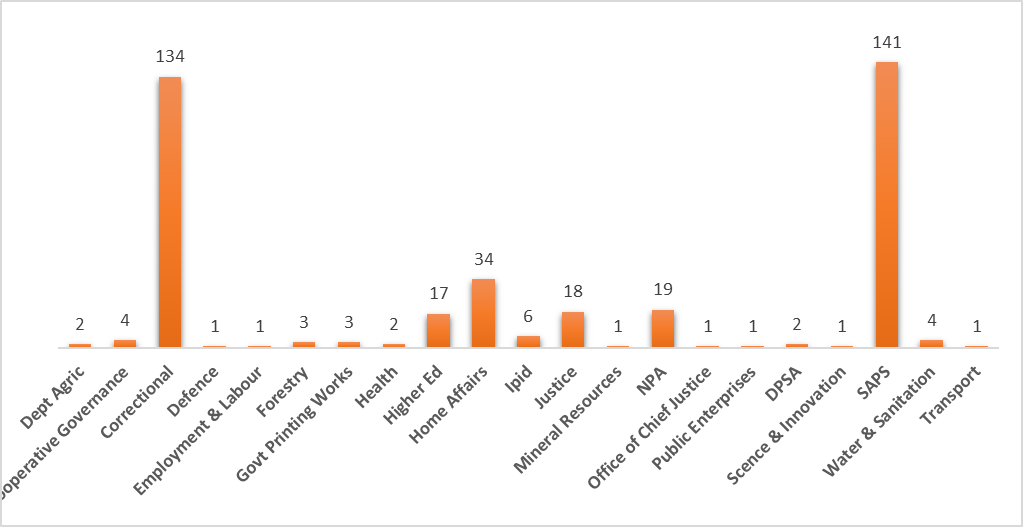 15
Currently there are 292 precautionary suspensions cases across Provincial Departments. 
The salary costs are R 203 851 131,57
Planned Interventions
16
SHORT TERM (APRIL – SEPTEMBER 2023)

Issue policy directive focusing on challenges pertaining to SMS suspensions: These include:
Addressing postponements and delays; 
forum shopping by employees being disciplined
review and align turnaround times for disciplinary process;
consequences to employer and employees who delay conclusion of cases;
Strengthen the role of labour relations office in discipline processes – including capacity building and training;
categorise type of cases  that can be chaired internally/ externally (lawyers).

Establish an independent panel  (Ministerial Committee) to review long term suspensions in the system. Consider establishment of a Ministerial Committee or independent panel of lawyers to review and make recommendations to AOs and EAs regarding current cases.
17
MEDIUM TERM (APRIL 2023 – MARCH 2024)

Establish centrally co-ordinated mechanism for SMS member suspensions (introduce an automated/ online reference system/ workflow)
Review Disciplinary Code
Review SMS Handbook

LONG TERM (APRIL 2024 – MARCH 2025)

Fully automated system and online library of cases
18
5.2 VACANCY MANAGEMENT IN THE PUBLIC SERVICE
Vacancy Rate in the Public Service as  at Quarter 4 (January 2023 - March 2023)
18
19
Vacancy rate analysis
The vacancy rate in the Public Service as at 31 March 2023 was 12,66 which is slightly above 10% which was the target in the MTSF 2014-2019.

The Eastern Cape reflects the highest vacancy rate of 21,78% 

The second highest is found in Northern Cape with 19.51% and North West at 17,51%.

Other Provinces are slightly above 10% and two below 10%, namely Free State and Mpumalanga

The average vacancy rate for the National Department is 11,5%
19
Planned Interventions
20
DG issues circular in May 2023 for Departments to remove unfunded positions from PERSAL 
Audit of vacancies on PERSAL in June 2023
MPSA issues policy directive regarding filling strategic positions that are vacant in July 2023
Monthly monitoring by GSCID Cluster and FOSAD
Quarterly reports to Cabinet.
21
IMPLEMENTATION OF THE  PS PROFESSIONALIZATION FRAMEWORK
To create a clear vision as to where the next
 generation of public servants will emanate from
To determine how specialist/
professional
 skills will be reproduced
To establish a career system based on meritocracy
 and an ethical disposition
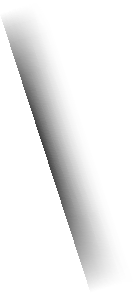 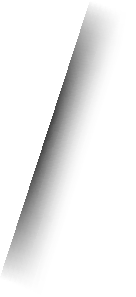 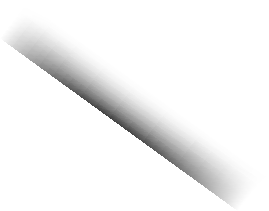 To devise mechanisms to address skills deficit and  inappropriate staffing
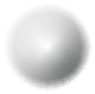 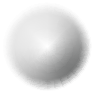 To institutionalise the public
 sector as a career of
 choice
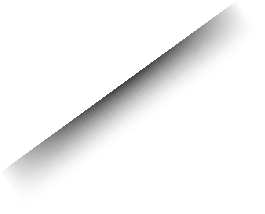 C
D
B
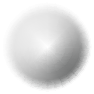 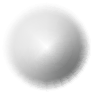 E
A
PART OF STATE REFORM TO STRENGTHEN STATE CAPACITY
22
OBJECTIVES PUBLIC SERVICE PROFESSIONALIZATION FRAMEWORK
Strengthen and enable legal and policy instruments to professionalise categories of occupations in the Public Sector
Entrench a dynamic system of professionalisation in the Public Sector
Enhance and build partnerships and relationships with higher education institutions and professional bodies
Ensure meritocracy in public servants' recruitment, selection, and career management in line with the NDP and the MTSF
Initiate consequence management for material irregularities through the transgression mechanisms and various pieces of legislation
22
23
5 PILLARS OF THE PUBLIC SERVICE PROFESSIONALIZATION FRAMEWORK
Continuing Learning & Professional Development
Recruitment & Selection
Induction & Onboarding
Pillar 1
Pillar 2
Pillar 3
Pillar 4
Pillar 5
Career Progression, Succession Planning & Management of Career Incidence of Heads of Department
Planning & Performance Management
24
DPSA APPROACH TO IMPLEMENTING THE PS  PROFESSIONALISATIONFRAMEWORK (1)
Integrate deliverables in the Annual Performance Plan and Annual Operational Plan to ensure the appropriate allocation of resources 
Key deliverables for 2023/24 FY
 Integrated public service handbook, to promote common interpretations and understanding as contemplated in Section 42 of the Public Service Act 103. Professionalization standards development. This includes a Review of the SMS Handbook
Review PSR, 2016 and all  associated Directives and Circulars to reduce red tape and compliance overkill currently being experienced by Departments 
Devolving operational matters from EAs to HODs to promote administrative efficiency and to improve the political-administrative interface  (in the current legislative amendments)
Development of Standard Operating Procedures (SOPs) across government. Government processes are increasingly dependent on individuals, which leads to lack of institutionalisation and sustainability of interventions. Departments must ensure that all identified Professionalisation interventions are institutionalised through SOPs. 
Psychometric integrity testing tool under development
25
DPSA APPROACH TO IMPLEMENTING THE PS  PROFESSIONALIZATIONFRAMEWORK (2)
Linked to SOPs is the importance of Knowledge Management (KW). The knowledge economy requires better data management (Identifying data sources, storage, analysis, using it for evidence-based decision-making).   
 Digitization &  Embracing the gig economy as part of the future of work (fast track eServices)
Address the aging Public Service and increase youth representation through strengthening internship pipeline and enabling specialist skills recruitment. 
(Take forward the recommendations of the Personnel Expenditure Review (PER) as part of the Single Public Administration project. 
Review of the Performance Management System & Development (PMDS)
Review the Revolving Door Policy to enable exchange of skills and knowledge between the public sector and other sectors like academia, private sector, civil society
Review the Guidelines for Advisors – introduce minimum requirements per category; performance management system, code of conduct for Advisors 
MOUs signed and being implemented with the South African Association for Public Administration and three institutions of higher education to amongst others integrate professionalisation aspects to public management curriculum in HE, partner in research etc 
Roll out a massive Coaching and Mentorship program for public service leaders (SMS) and emerging leaders (young people)
26
REVIEW OF PUBLIC SECTOR LEGISLATION TO ALIGN WITH THE NATIONAL FRAMEWORK TOWARDS THE PROFESSIONALISATION OF THE PUBLIC SECTOR
27
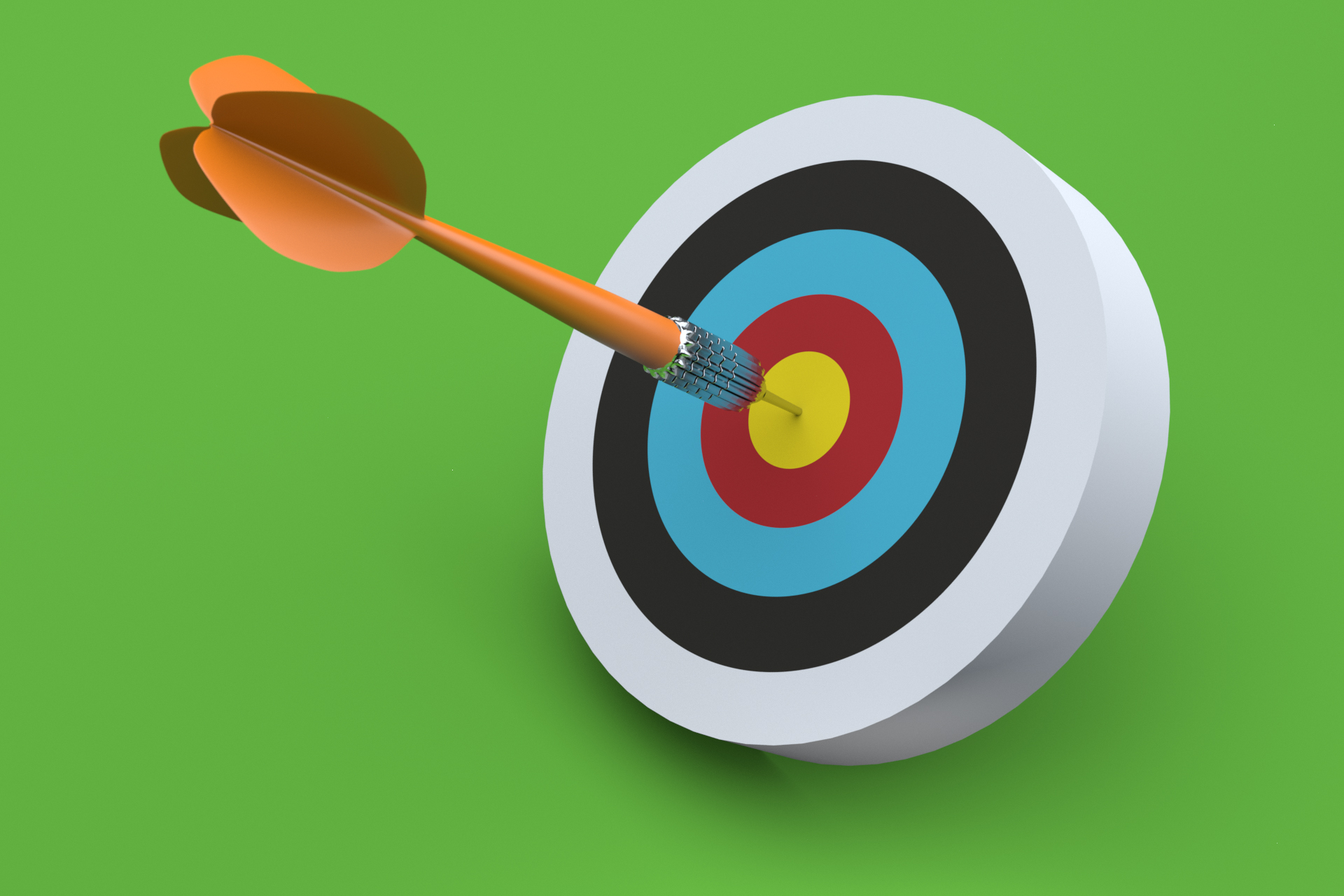 6. 2023/24 ANNUAL PERFOMANCE PLAN(APP) TARGETS PER PROGRAMME/BRANCH
28
DPSA PROGRAMMES/BRANCHES
29
PROGRAMME 1 – ADMINISTRATION (1)
30
PROGRAMME 1 – ADMINISTRATION (2)
31
PROGRAMME 2 - HUMAN RESOURCES MANAGEMENT AND DEVELOPMENT
32
PROGRAMME 3 - NEGOTIATIONS, LABOUR RELATIO8NS AND REMUNERATION MANAGEMENT (1)
33
PROGRAMME 3 - NEGOTIATIONS, LABOUR RELATIONS AND REMUNERATION MANAGEMENT (2)
34
PROGRAMME 3 - NEGOTIATIONS, LABOUR RELATIONS AND REMUNERATION MANAGEMENT (3)
35
PROGRAMME 3 - NEGOTIATIONS, LABOUR RELATIONS AND REMUNERATION MANAGEMENT (4)
36
PROGRAMME 4: E-GOVERNMENT SERVICE AND INFORMATION MANAGEMENT
37
PROGRAMME 5:GOVERNMENT SERVICESS ACCESS AND IMPROVEMENT (1)
38
PROGRAMME 5: GOVERNMENT SERVICESS ACCESS AND IMPROVEMENT (2)
39
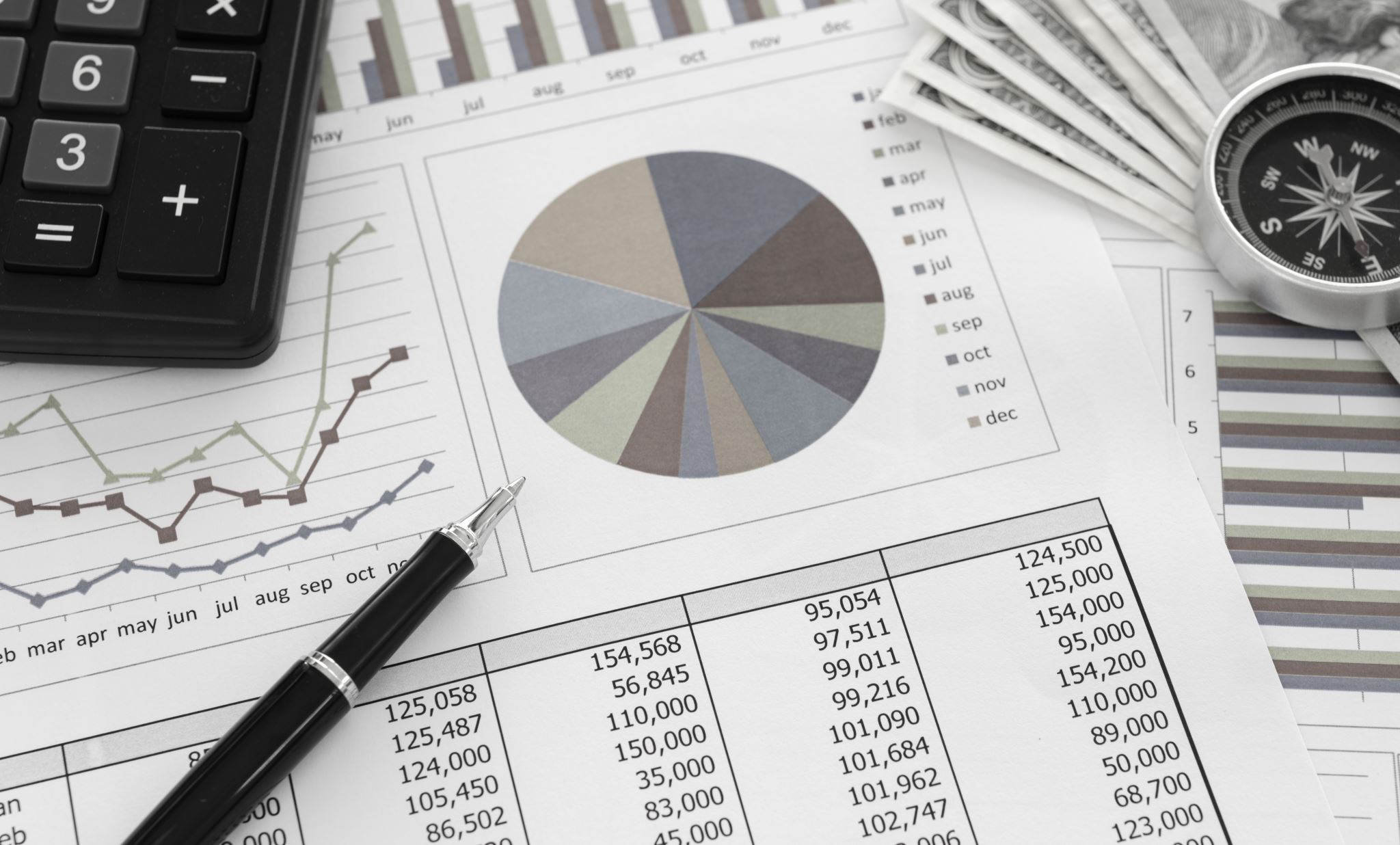 7. 2023 /24
 BUDGET ALLOCATIONS
40
APPROPRIATION FOR 2023/24 – 2025/26
40
41
BREAKDOWN OF 2023/24 ANNUAL ALLOCATION PER PROGRAMME
41
42
2023/24 ALLOCATION PER ECONOMIC CLASSIFICATION
42
43
PROGRAMME 1 :ADMINISTRATION APPROPRIATION FOR 2023/24 – 2025/26
43
44
PROGRAMME 2: HUMAN RESOURCES AND DEVELOPMENT APPROPRIATION FOR 2023/24 – 2025/26
44
45
PROGRAMME 4: e-GOVERNMENT SERVICE AND INFORMATION MANAGEMENT APPROPRIATION FOR 2023/24 – 2025/26
45
46
PROGRAMME 3: NEGOTIATIONS,LABOUR RELATIONS AND REMUNERATION MANAGEMENT  APPROPRIATION FOR 2023/24 – 2025/26
46
47
PROGRAMME 5: GOVERNMENT SERVICES ACCESS AND IMPROVEMENT APPROPRIATION FOR 2023/24 – 2025/26
47
Thank You
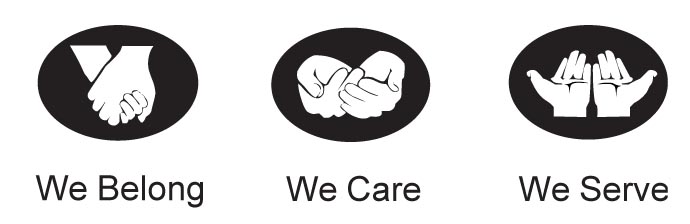